MEMORIAL DAY
A day to recognize our debts and be grateful
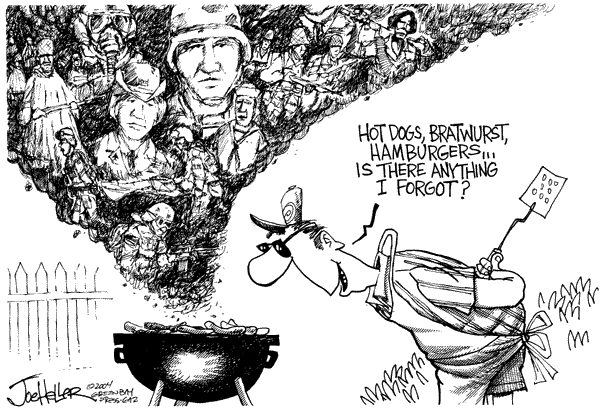 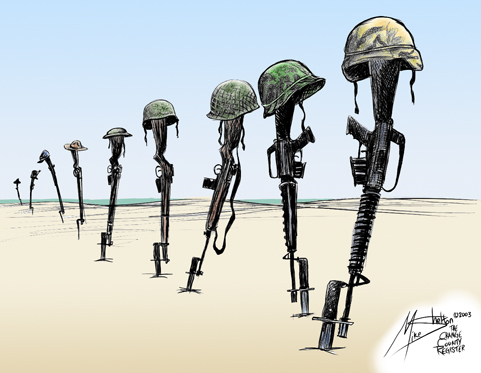 It is the VETERAN,  not the preacher,  who has given us freedom of religion.
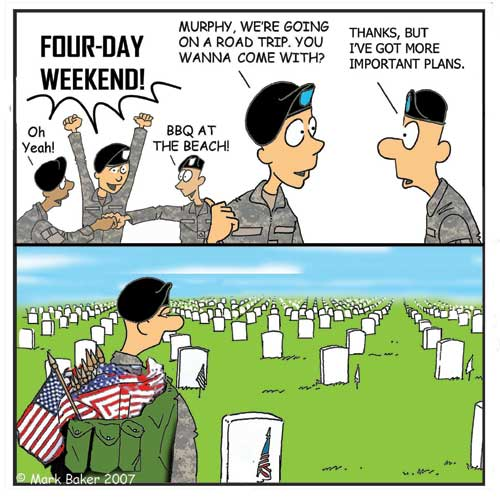 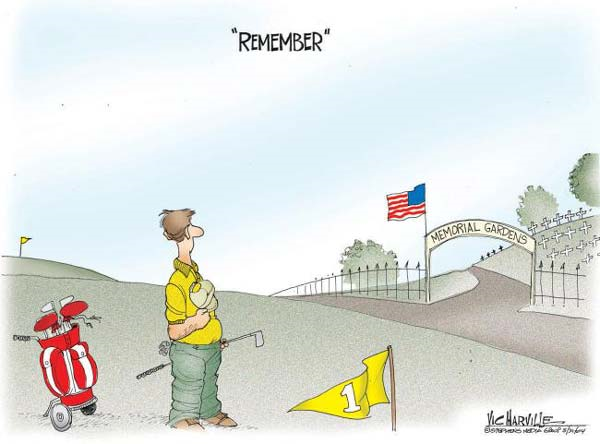 It is the VETERAN,  not the reporter,   who has given us freedom of the press.
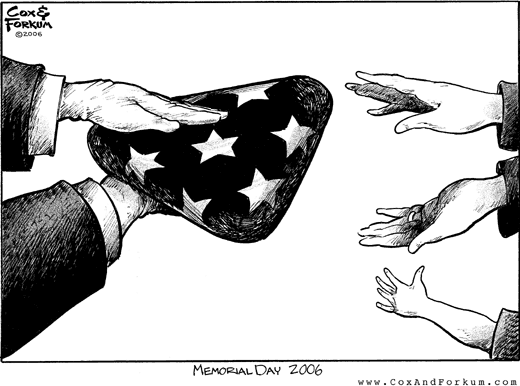 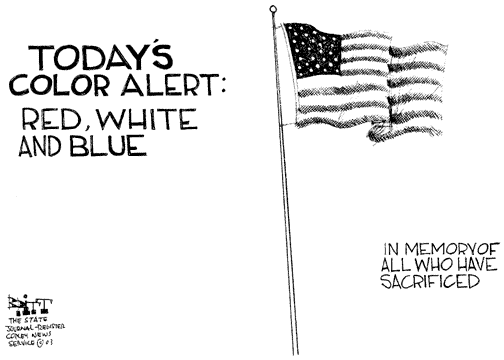 It is the VETERAN,  not the poet, who has given us freedom of speech.
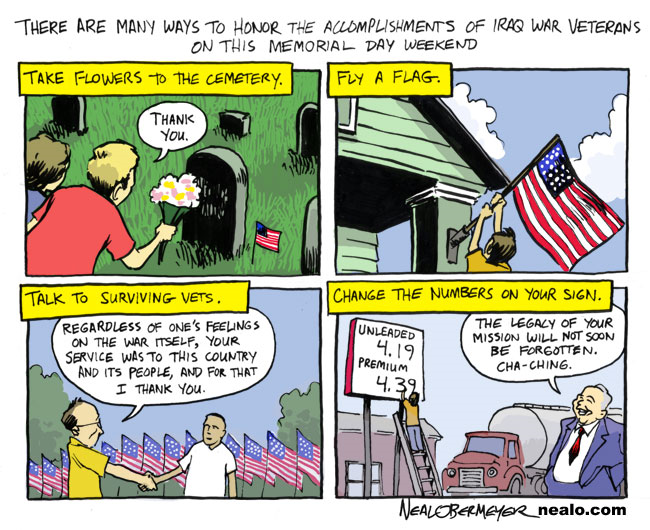 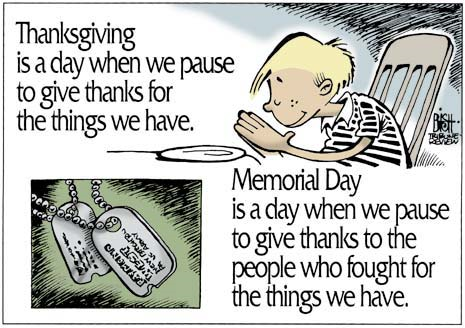 It is the VETERAN, not the campus organizer, who has given us freedom to assemble.
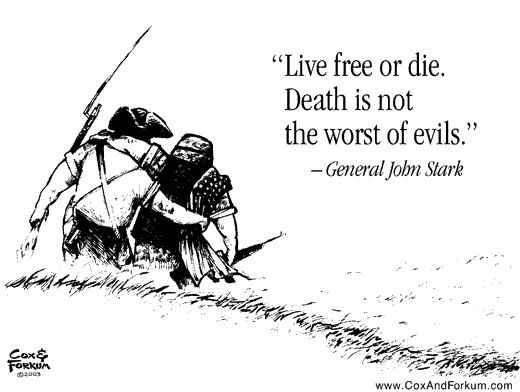 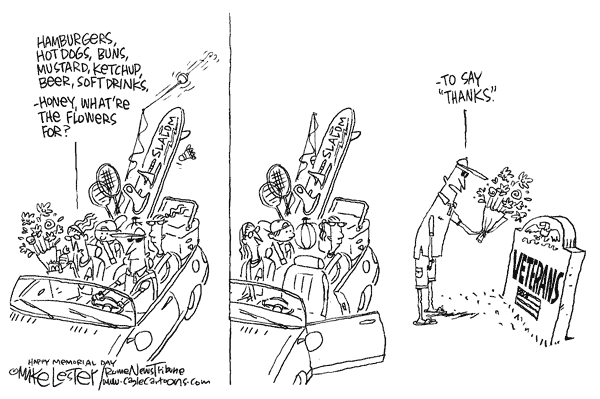 It is the VETERAN,  not the lawyer, who has given us the right to a fair trial.
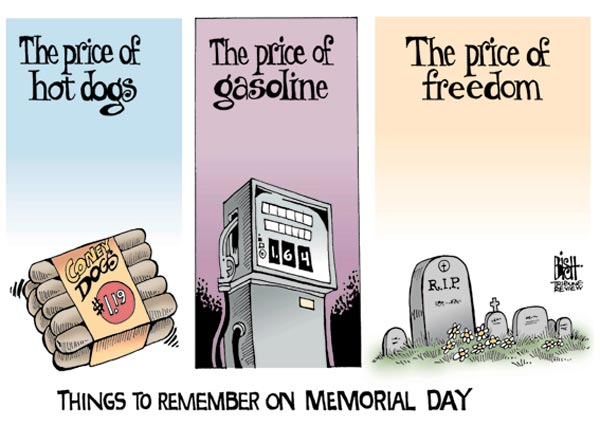 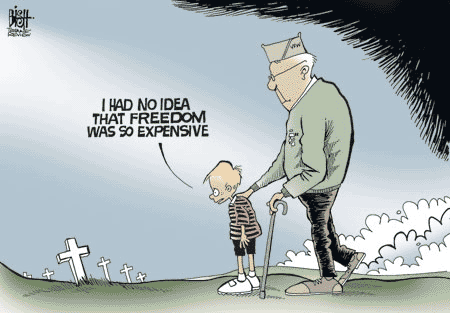 It is the VETERAN,  not the politician, Who has given us the right to vote.
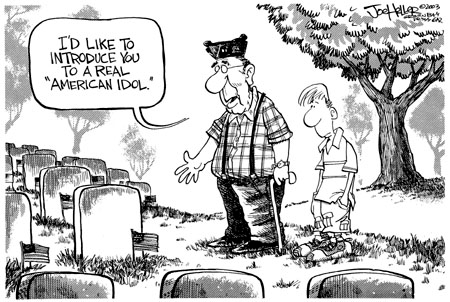 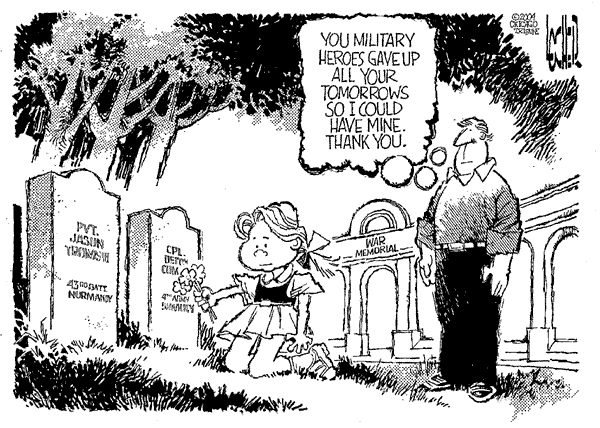 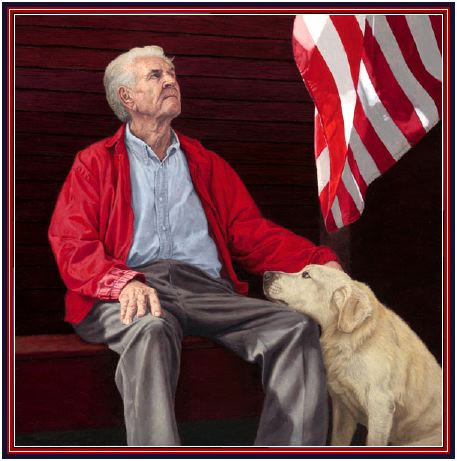 It is the VETERAN who salutes the Flag,
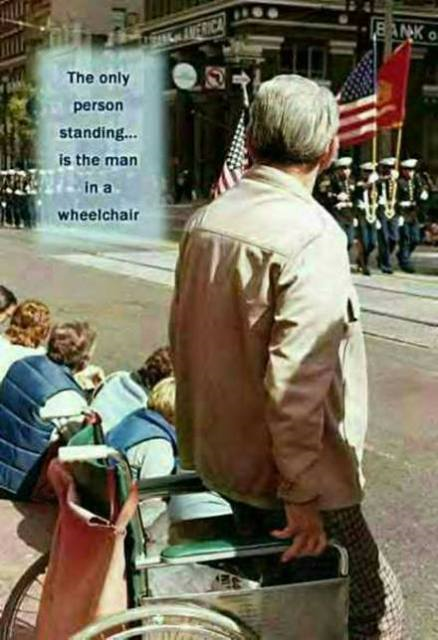 It is  the VETERAN who serves under the Flag,
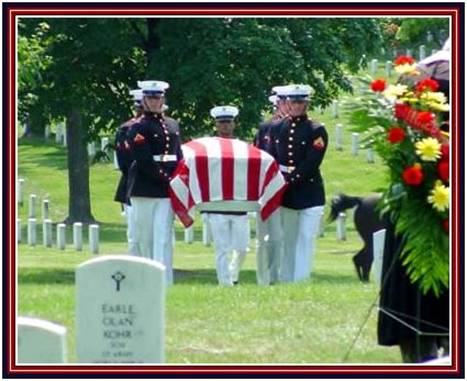 ETERNAL REST GRANT THEM O LORD, AND LET PERPETUAL LIGHT SHINE UPON THEM.
Memory
If we forget them,

We may forget what they fought for . . . . 

If we forget what they fought for,

We may lose what they fought for!

May that never happen!
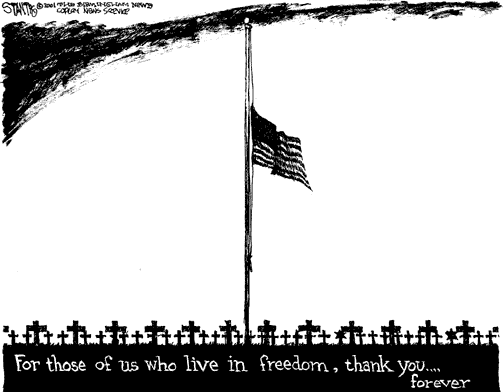 I'd be EXTREMELY proud if this message reached as many as possible. We can be very proud of our young men and women in the service no matter where they serve. 

God Bless them all!!!

Makes you proud to be an AMERICAN!!!!

IN GOD WE TRUST!